Open houseEnglish 3 – Basic
Cristy Cooley
Biographical Information
I have been teaching for 13 years.  I began my teaching career in San Diego, California.  
I moved back to Texas and taught at a Children’s home for 3 years.  This allowed me to work with all types of children with a variety of different discipline issues.
I then taught Physical Education and coached in Granbury, Texas.
Next, I moved to Weatherford, Texas where I taught 7th and 8th grade Resource English.
Finally, I ended up here at Plano East and have had the pleasure of teaching English 3 Basic and coaching soccer for the past 6 years.
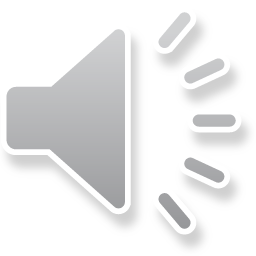 Class Structure
Basic Schedule Overview – (It is important to keep students on a strict schedule for optimal learning.)
Monday – Vocabulary Overview and Reading
Tuesday – Comprehension Questions
Wednesday – Journal Writing, Editing, Word Webs, or Filing out Forms
Thursday – Vocabulary Overview and Reading
Friday – Putting Reading into real life situations.
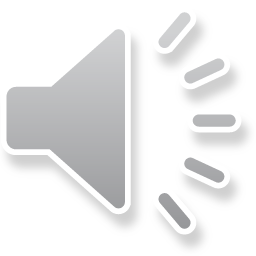 Keys to success
Be present
Good Communication
Turn in work to record progress
Be supportive of your student
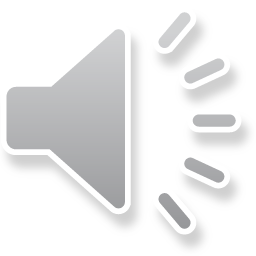 Best way to reach me:
Email at cristy.cooley@pisd.edu
Phone (469)752-9137
Conference can be set up any day Monday – Friday from 2-3pm
Conference can be set up person to person, by phone or by google meets

Let me know how I can help you have a great experience at Plano East!!!
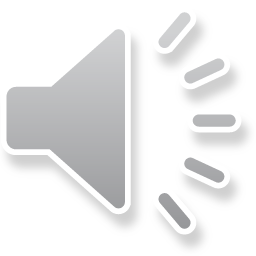